EM-APEX Floats Observations in Typhoon Fanapi
Ren-Chieh Lien and Thomas B. Sanford
Applied Physics Laboratory and School of Oceanography
University of Washington
14 EM-APEX Floats Successfully Deployed in Fanapi  and Megi 
Strong Inertial Waves, Subsurface Jet (Cyclone Induced) , Internal Tides, and Meso-scale Eddies
Rapid Inertial Energy Decay Rate (e-folding time ~2-3 Days)
Upwelling near Eye (>50 m), Strongest Surface Cooling -2.5oC at Inertial Resonant Region
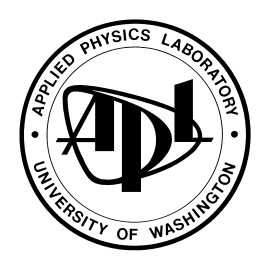 Acknowledgement: ONR support, Groups at Monterey Control Center and Guam , on Revelle and Taiwanese RVs
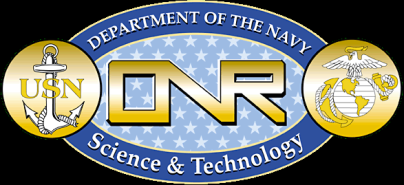 Inertial Resonance Forcing
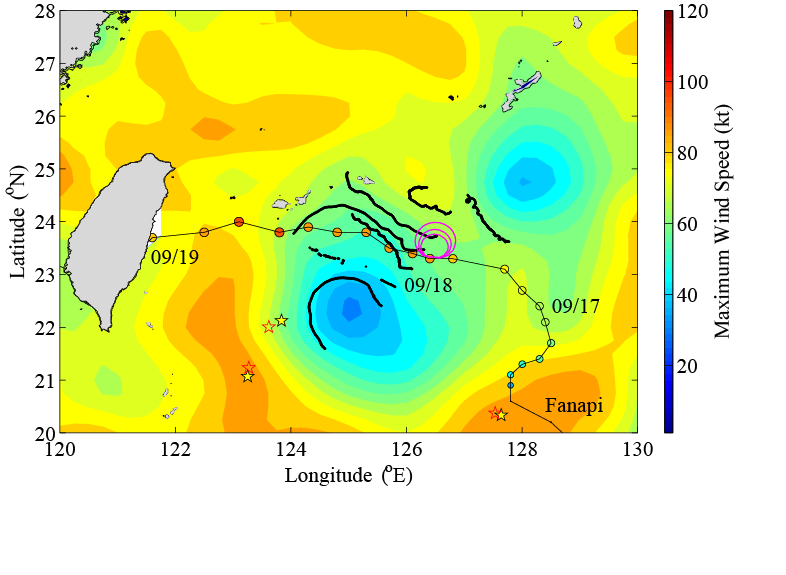 Wind Rotation Rate 
= 0.8f, 1.0 f, 1.2f
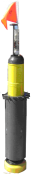 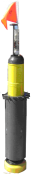 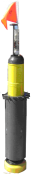 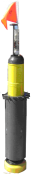 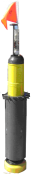 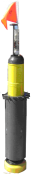 C ~13km/hr
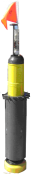 A4
EM-APEX float 4907 at the resonant region
A2
A1
Fanapi
Oceanic Response at the Resonance Forcing (float 4907)
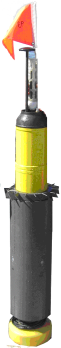 Profiling: Temperature, Salinity, Pressure, U, V
sq= 22
MXL
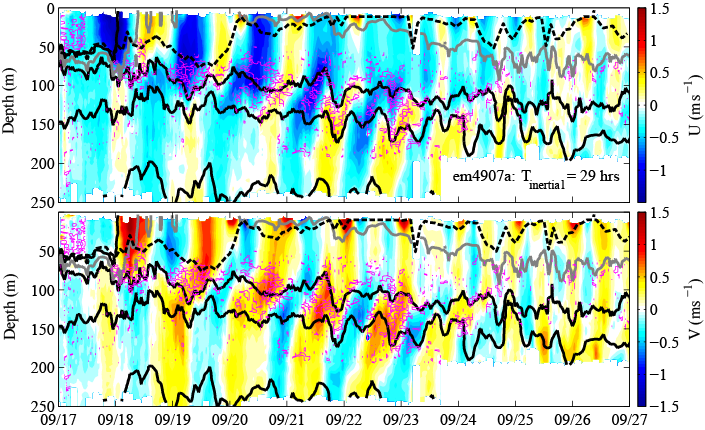 22.5
23
24
U
sq= 25
Internal Tide
V
S2-4N2 >0 (Shear Instability)
Fanapi
em4907a
Decomposition of Velocity and Density
U = Inertial + diurnal tide + semidiurnal tide + subinertial (>36 hrs)
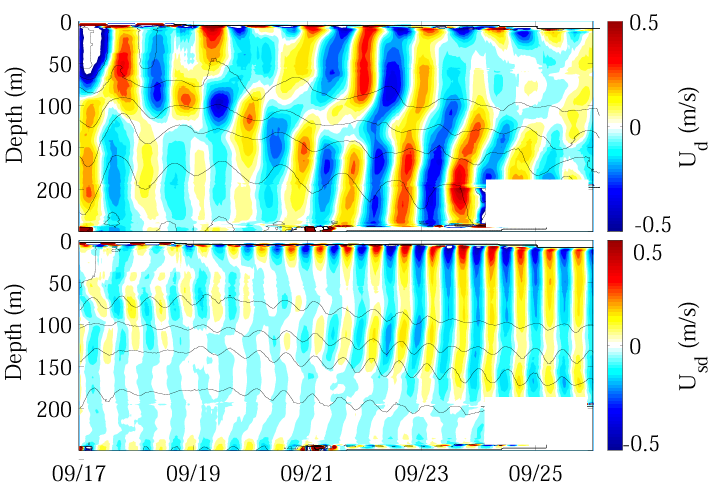 O(0.5m/s)
Diurnal
Semidiurnal
<0.5m/s
Fanapi
em4907a
Subinertial Motion and Inertial Wave
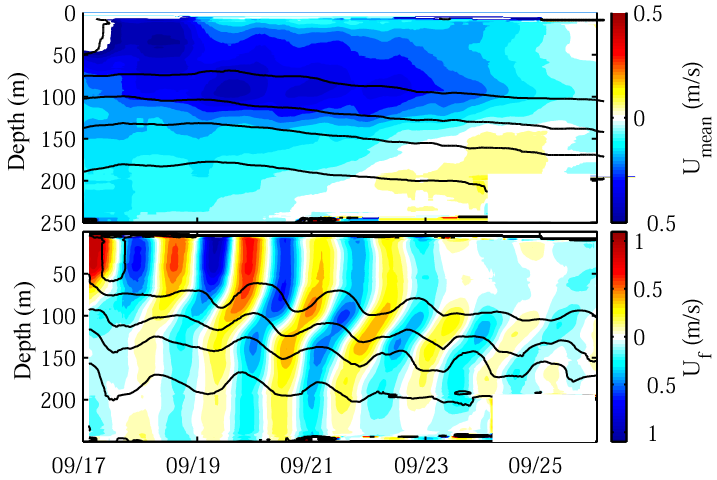 Subsurface Jet
Cyclone Induced?
-
Inertial Wave
Upward phase propagation
Downward energy propagation
-
Fanapi
em4907a
Depth Integrated Inertial Wave Energy
e-folding time scale 2-3 days for inertial wave energy 

4-6 days for velocity
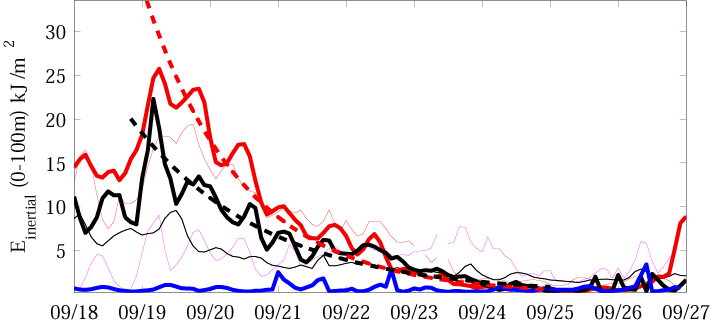 All floats
Resonant
Eye
Resonant: em4907a
Eye: em4910a
Far Field: em4906a
Far Field
Fanapi
Oceanic Response to Fanapi
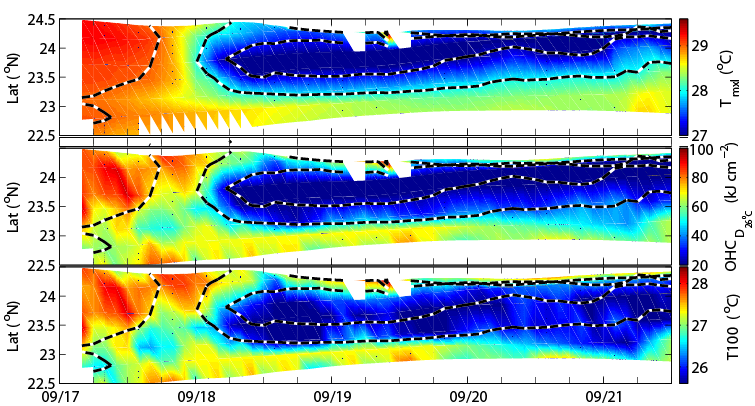 28oC
29oC
27oC
DT = -2.5oC
Mixed Layer Temperature
Eye of Fanapi
DOHC = 70 kJ/cm2
Ocean Heat Content
Eye of Fanapi
DT 100 = -2oC
T100
Eye of Fanapi
Fanapi
Upwelling and Mixing
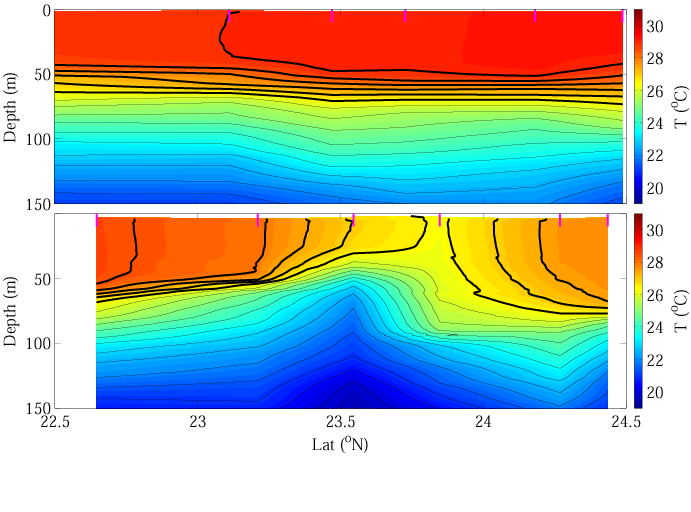 29oC
Pre-storm
26.5
27
6hrs after eye
26.5
X
Subsurface Jet
Mixing or surface cooling
Upwelling
Fanapi
Inertial Wave Energy Vertical Propagation
Float 4907
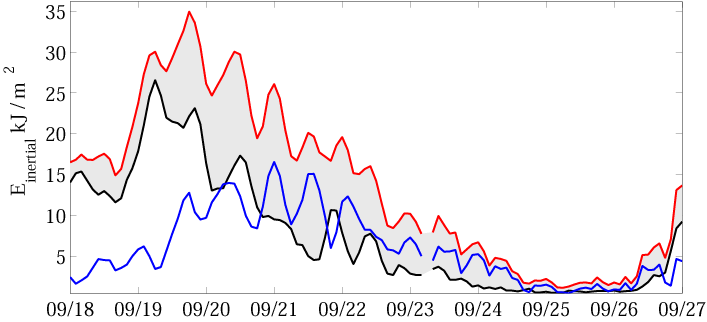 surface  - sq= 25 (D25)
Steady deep inertial wave energy available for deep mixing
Dt < ½ day
0-D23
D23-D25
Fanapi
em4907a
Change of Oceanic Vertical Profiles
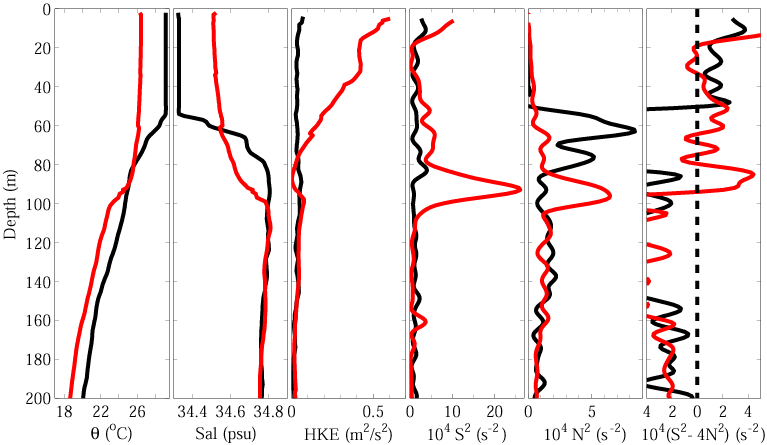 after
before
Fanapi
em4907a
Estimates of Surface Waves from EM-APEX
Maximum Significant Wave Height ~ 7 m
Wave Period 7-10 seconds
Exponential Fit
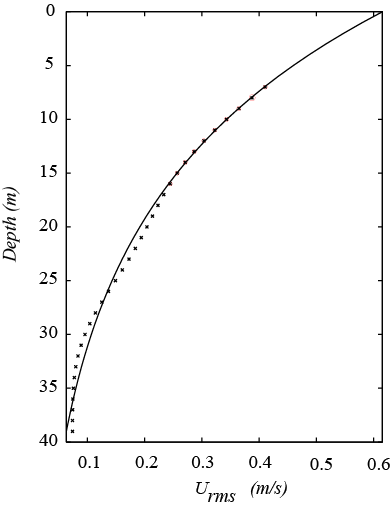 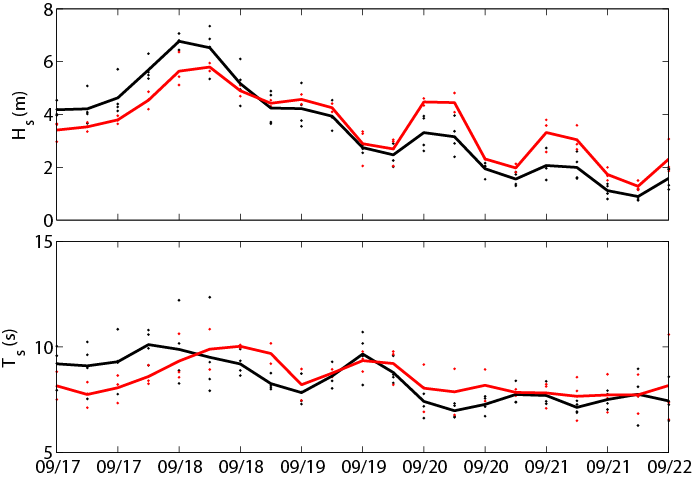 Right of Fanapi
left of Fanapi
Significant Wave Height
Right of Fanapi
left of Fanapi
Wave Period
Fanapi
Summary
Fanapi  forced strong inertial waves and subsurface jet (dynamics?)
Significant background internal tides and eddies 
Rapid decay rate of inertial wave energy 2-3 days e-folding time
Strong upwelling > 50 m; inertial pumping 20-40 m
Maximum sea surface cooling -2.5 C;
 Sea surface salinity increase 0.1 psu
Collaboration: model simulations, other oceanic observations, and estimates/measurements of surface wind, heat flux, precipitation